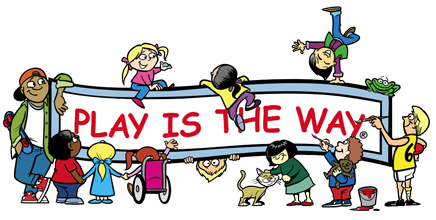 Merritt Central Elementary Play Is The Way Lighthouse School
Enhanced Learning Pan 
 2017-2020
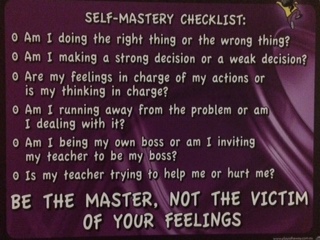 “Emotions are not rigid and inflexible. Even the most powerful can be bent and shaped to serve us better.”
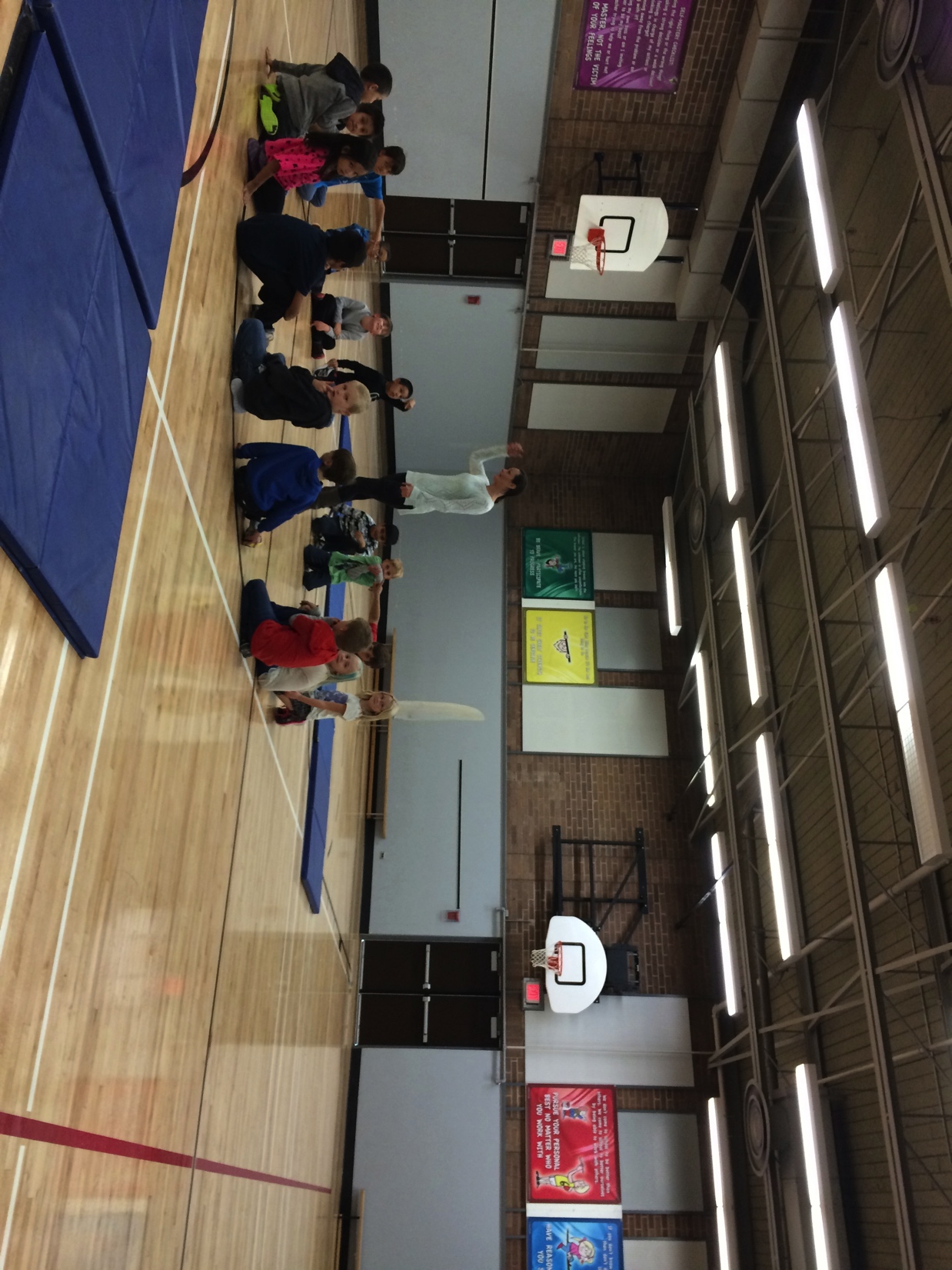 Well Being – To increase the ability of our students to be the master and not the victim of their feelings in both social and academic situations through the Play Is The Way Social Emotional Learning Program.
To assist, students, staff, and parents in creating and maintaining a safe learning environment. 
To assist students in becoming independent, self-regulating, self-motivated learners who will pursue their personal best regardless of who they work with. 
To foster a culture of empathy amongst our students, staff and parents  that is considerate of each other and the world in which they live. 
To help students develop an understanding of all our school virtues so they will become people of strong character and decency in our school community and the community in which they live.

        Related Action Items
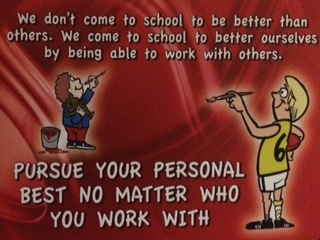 “Learning calls for the revealing of what you do or don’t know. Every act of revelation is an act of courage.”
Learning - Increase the Level of Student and Staff Engagement in Learning. 
To close the grade equivalency gap in the areas of literacy and numeracy.
To improve student success through differentiation and Assessment for Learning pedagogical practices. 
To improve student learning and engagement by offering opportunities to learn through a variety of programs.
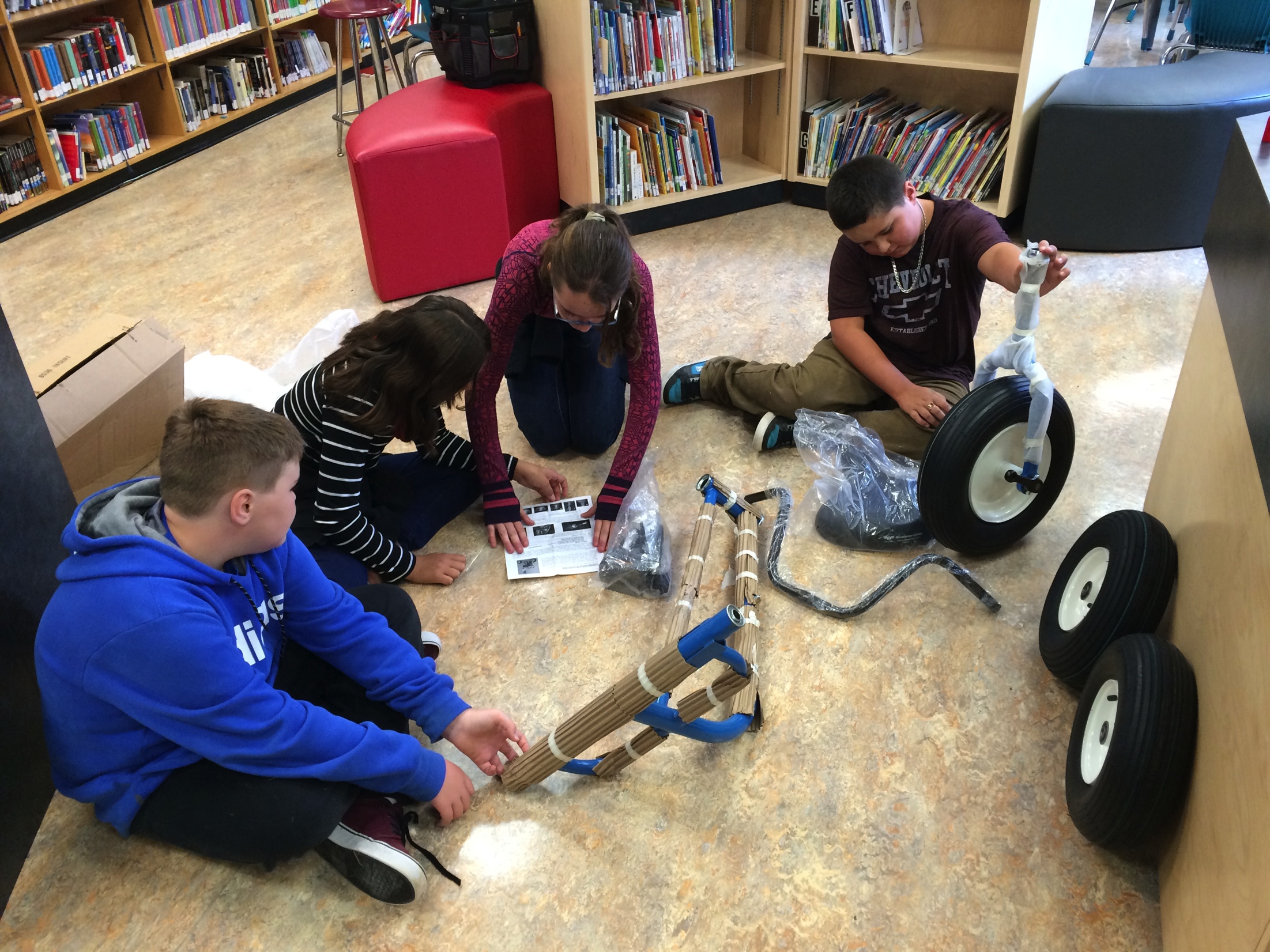 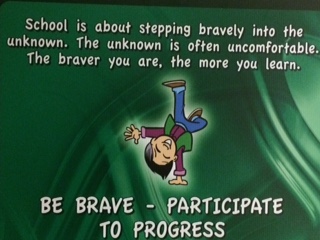 “Be grateful for failure and disappointment. By buckling your knees they give you the chance to flex and jump to even greater heights.”
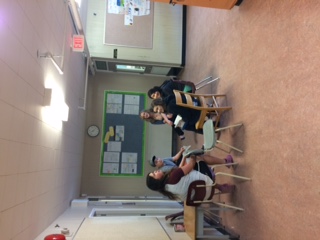 Learning - Identify and Address Student Learning Needs Effectively
Develop systems to monitor and support student transitions
Develop and monitor student profiles
Review learning assistance support, identify best practices and implement them school wide
Related Action Items
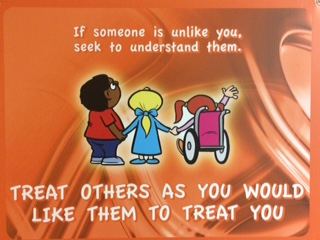 “No one can alter the past. But for better or worse the past can alter the present.”
To increase the mount of Aboriginal Culture in our school community and within our classrooms. 
To increase the number of classroom based cultural activities. 
To fully implement the new curriculum into our classrooms.
To use Elders and FNSW to integrate Aboriginal culture and crafts into our classrooms  as means to teach the new ADST curriculum. 
To maintain the number of students partcipating in drumming and other Aboriginal activities during non instructional time.
Related Action Items
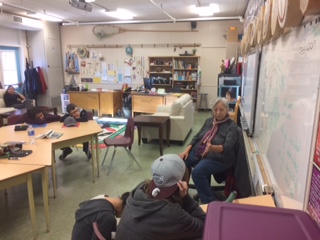 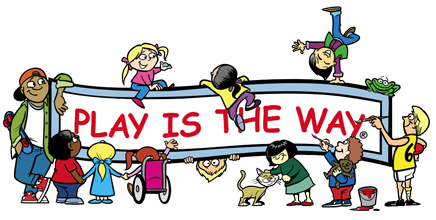 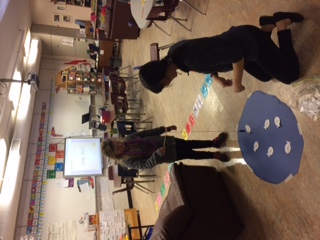 Merritt Central Elementary Play Is The Way Lighthouse School
Enhanced Learning Pan 
 2017-2020
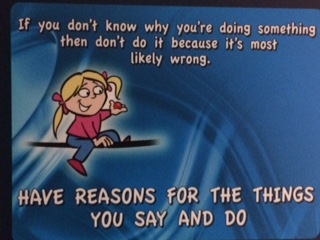 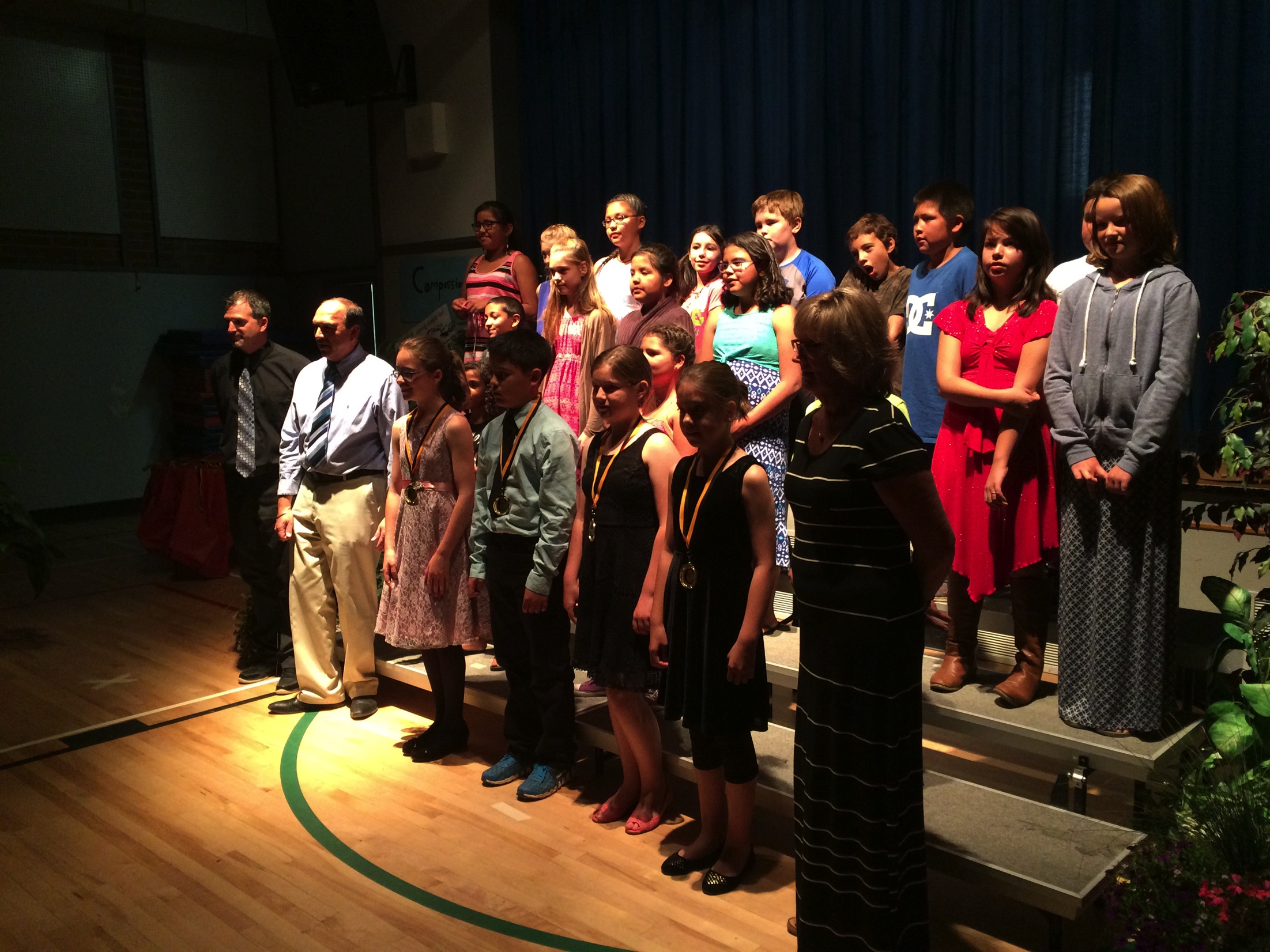 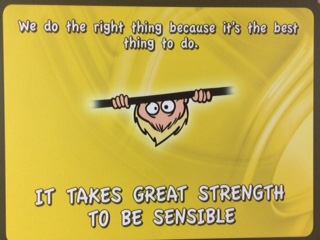